Monthly Matter – May 2025
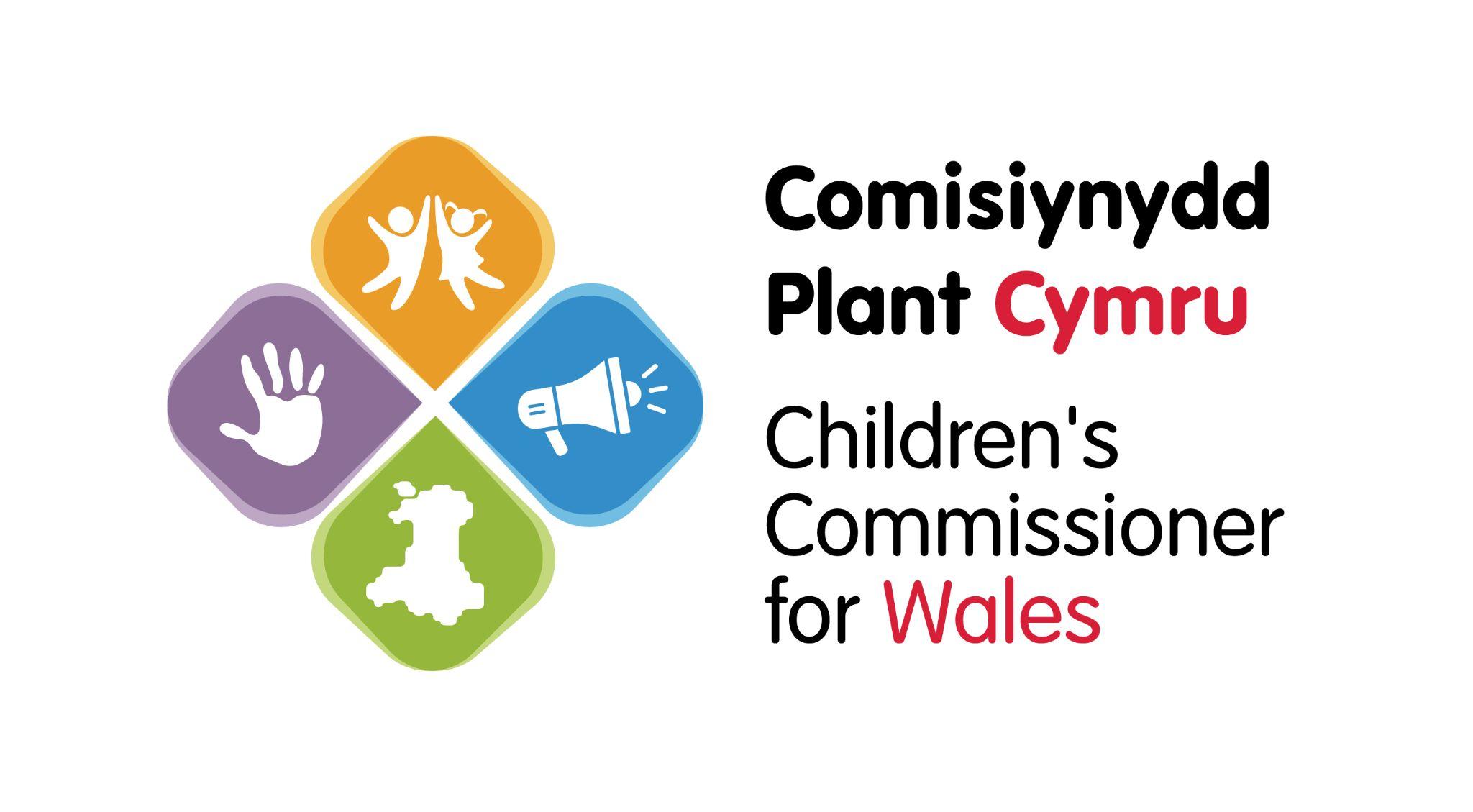 Last month, we asked you how you looked after your teeth.

And here’s what you told us:
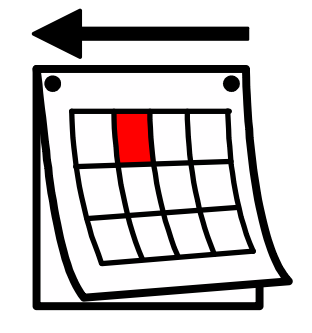 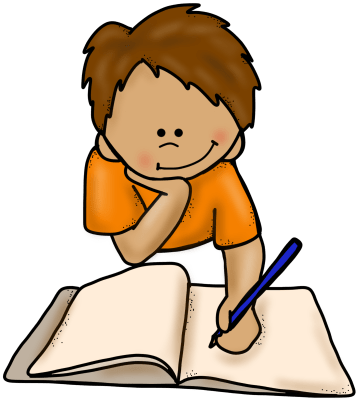 Over 700 of you took part

66% of you have been to the dentist since the start of the school year

83% of you brush your teeth at least twice a week

49% of you wash the tooth paste out after brushing
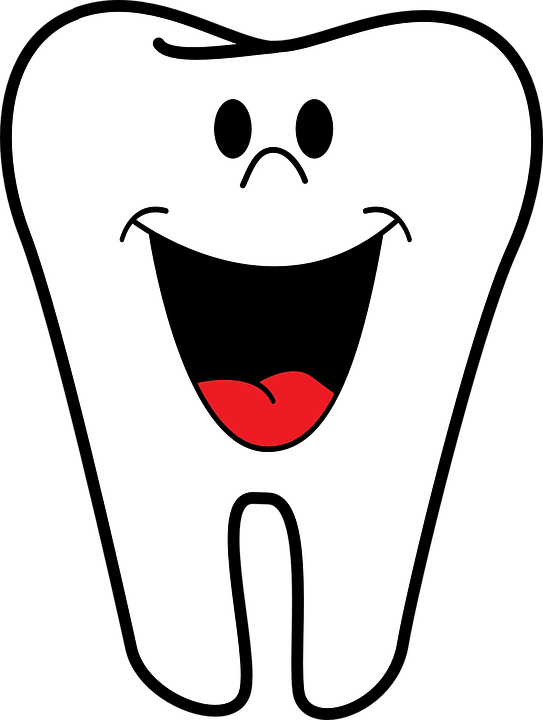 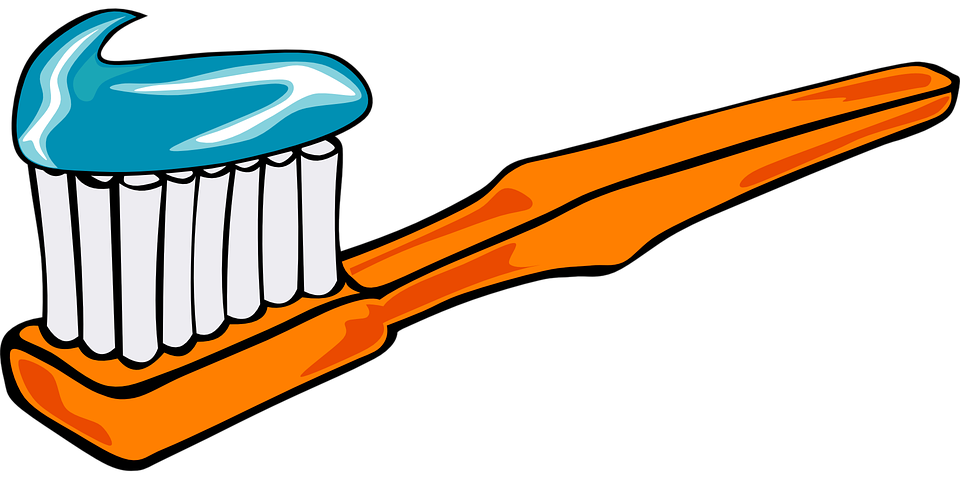 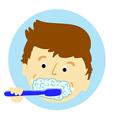 May’s Monthly Matter is about the election that will be run in Wales next ​May 2026. ​Remember: Article 13 – Right to get information and share my views
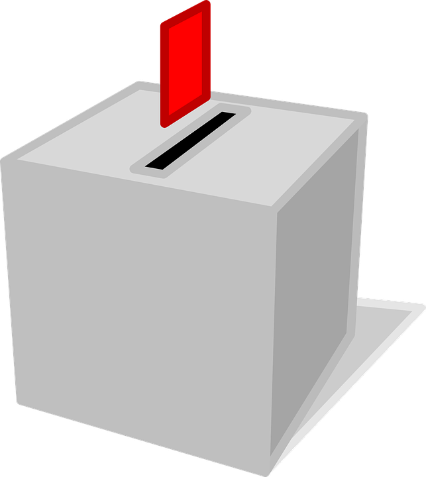 [Speaker Notes: Link to the video: https://youtu.be/fVsDs5BAoJU]
To take part in the survey, please click on the link below:
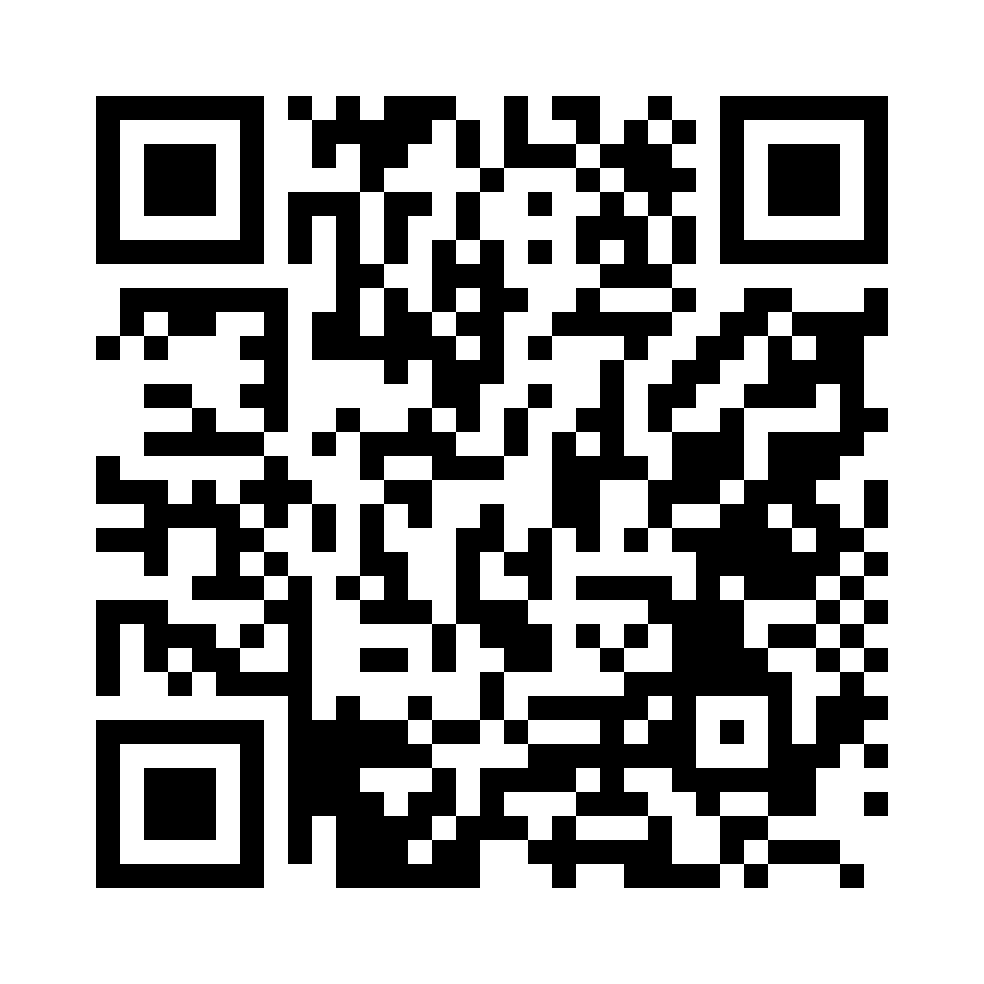 https://online1.snapsurveys.com/yx8fof
[Speaker Notes: Link to survey: https://online1.snapsurveys.com/yx8fof
There are supporting materials on our web page for children with additional learning needs]
Here are the answers from the survey:​
[Speaker Notes: Link to video: https://youtu.be/kk56oLQgei0]
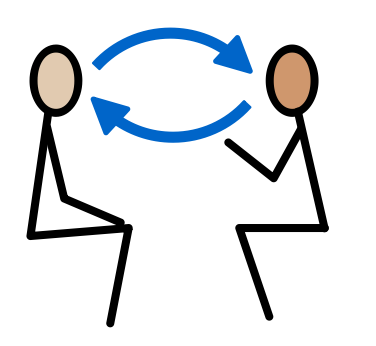 Discuss in pairs or as a group:
What do you already know about politics and the election?
Have you ever seen or heard information from political parties and what did you think of it?
What do you know about the Senedd and the people who are in charge of Wales now?
[Speaker Notes: There are supporting materials on our web page for children with additional learning needs]
In the run up to next year's election, please get in touch with us if you'd like resources to help your group learn more about the Senedd and elections in Wales.

Email post@childcomwales.org.uk
[Speaker Notes: Email address: post@childcomwales.org.uk]
If you are worried about anything after today's session you should speak to a trusted adult.
You could also contact our Advice team:
0808 801 1000
advice@childcomwales.org.uk
www.childcomwales.org.uk
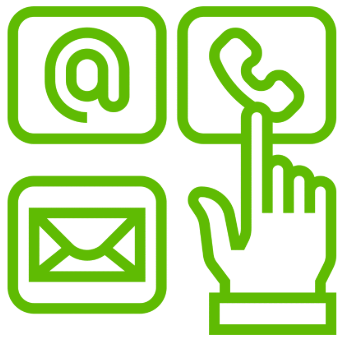 [Speaker Notes: You could also contact & speak to:

Childline – 0800 1111
Meic – 080880 23456]
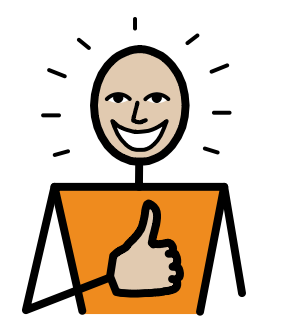 Diolch!Thanks!
Our next Monthly Matter will be available on our website on 
Monday 2nd June